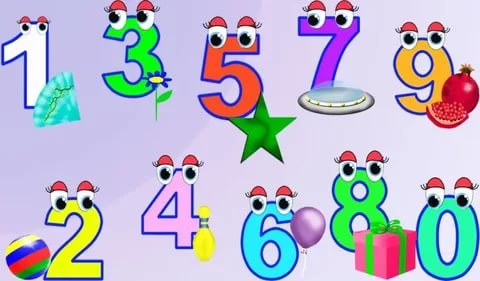 При́тча—короткий назидательный рассказ в иносказательной форме, заключающий в себе нравственное поучение (премудрость). По содержанию притча близка к басне. Владимир Даль толковал слово «притча» как «поучение в примере».
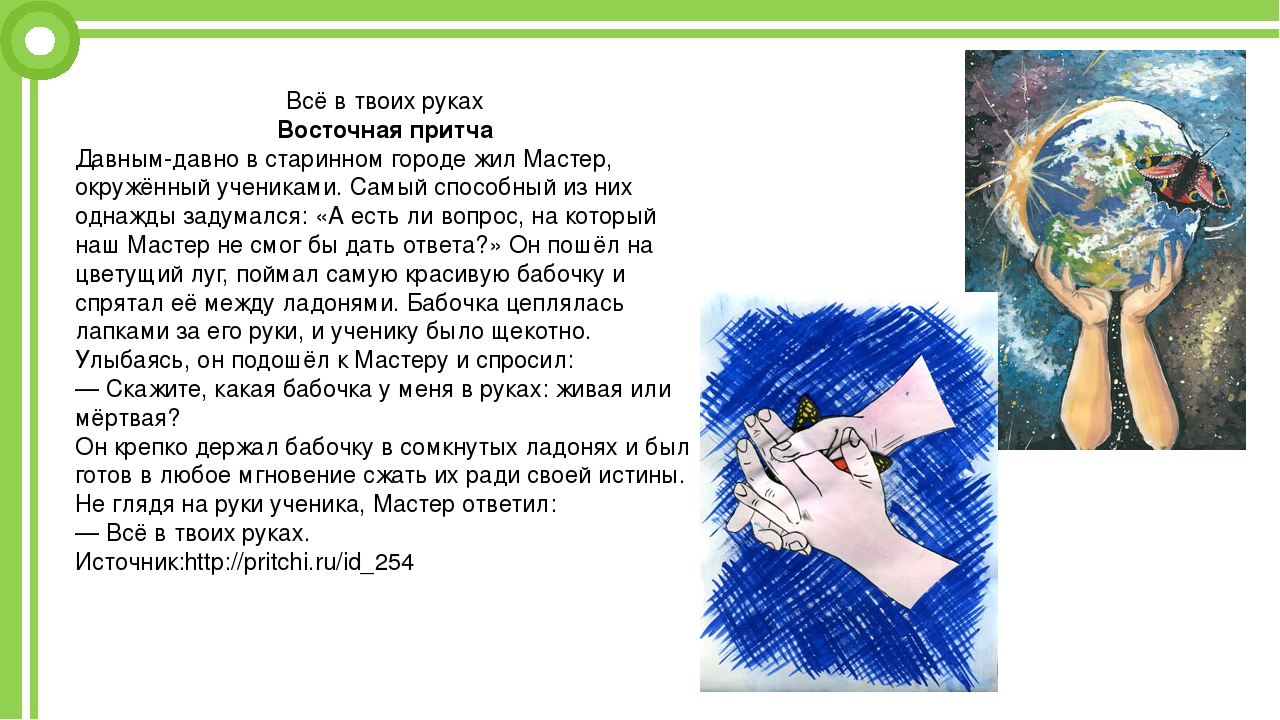 "Третий лишний":1) один, одиночка, одиночество;2) пятёрка, пятерня, пять;3) четырёхугольник, четыре, четвёрка.Тема урока???
Продукт «Карта понятий»•	дать определение числительного.•	на какие две группы делятся числительные?•	чем отличаются простые числительные от составных?•	назовите разряды количественных числительных.•	как склоняются составные количественные числительные? •	как склоняются дробные числительные?•	как склоняются порядковые числительные?•	каким членом предложения может быть числительное?
Русский язык1. Синтаксический разбор предложения  (Три девицы под окном пряли поздно вечерком).2. Склонение количественного числительного 93 года 3. И  порядкового числительного 93-й год
Редактирование (работа в группах)1.	Сестер у Пети только две, и все две окончили школу с золотой медалью.2.   Четверо студенток получают повышенную стипендию. 3. Договор подписан обоими сторонами.4. У меня есть двое попугаев.5. Мы ехали пятеро дней.6. Нас семь в одной квартире – вот так и живем.
Правильный вариант1. Сестер у Пети только две, и обе окончили школу с золотой медалью.2. Четыре студентки получают повышенную стипендию.3. Договор подписан обеими сторонами.4. У меня есть два попугая. 5. Мы ехали пять дней.6. Нас семеро в одной квартире – вот так и живем.
ПеременаКто сможет прочитать зашифрованные предложения? Вскоре 7я о5 сядет за 100л, блистающий чи100тою. Сес3цы-40ки е2 ухи3лись пре2варительно приготовить обед, отыскать вме100 осе3ны 100лько ус3ц, что пред100ит целый пир.
Урок литературыПредставление домашнего задания по группам1. Поисковая работа (лит-е произведения, содержащие числительные в своих  названиях)2. Творческая работа (сочинить стихотворение с цифрами, сохраняя рифмовку)3. Исследовательская работа (Объяснить значение выражения «за тридевять земель», ввести его в предложение, указать синтаксическую роль)
ПЕРЕМЕНА– В каких пословицах и поговорках вам встречались числительные?Семь раз отмерь – один отрежь. У семи нянек дитя без глазу. Семеро одного не ждут. Семь бед – один ответ. 		Почему	7    ??????
Урок математикиЗаписать примеры словами, выделить орфограммы47  + 15  = 189 – 33 = 72  /  12 = (Записываем на доске и в тетрадях)
Урок физкультурыПравая рука вперед – ь в середине числительногоЛевая рука вперед – ь  в конце числительногоОбе руки вверх – ь нет в слове
Урок биологии (рассмотрим числительное на молекулярном уровне)Работа у доски1. Фонетический разбор числительного пять2. Морфемный разбор числительного пятнадцать3. Морфологический разбор числительного (Петя выучил пятнадцать английских слов)Работа в группах (упражнение «Ромашка» - распределить лепестки по группам, самопроверка)
Выполнение тестовых заданий (в тетрадях)Представление продуктов (Устное комментирование у доски «Карты понятий»
Взаимопроверка 1 –а, 2 – а,      		1-2 «1»3 – б, 4 – в, 			3-4 «2»5 – а, 6 – в, 			5-6 «3»7 – б, 8- а, 			7-8 «4»9 – б, 10-б.			9-10 «5»
Домашнее задание.Перенести карту понятий в тетрадь для правил, подобрать примеры. Подготовиться к контрольной работе.Спасибо за внимание!